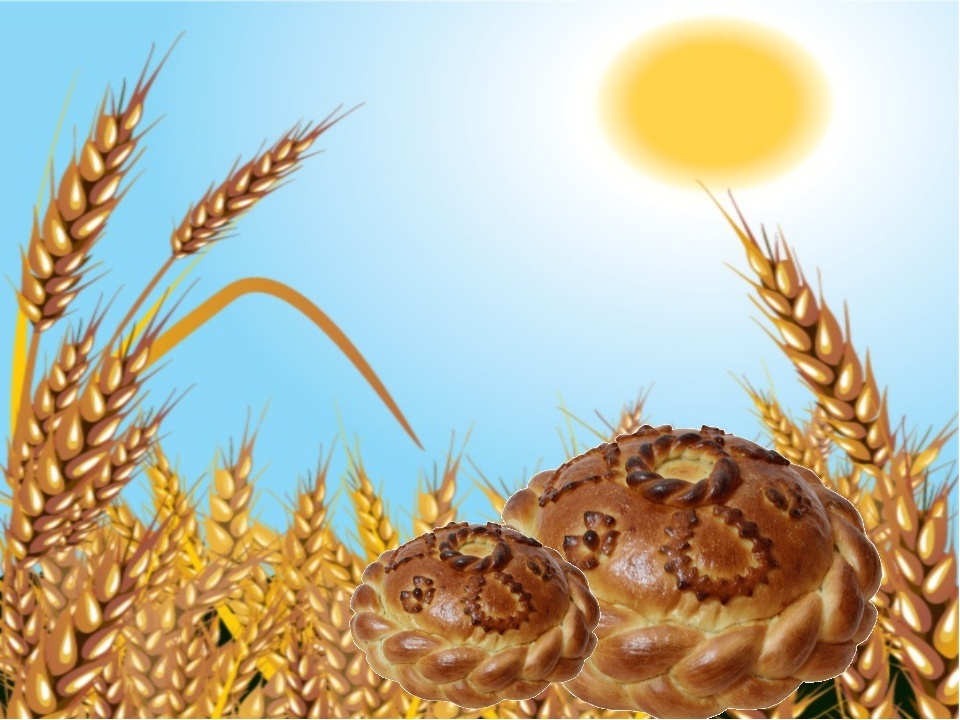 мир вокруг нас мини - музей «Хлеб – всему голова»Спросите ребенка: Откуда  берется у нас дома хлеб? Правильно, из магазина! А откуда он берется в магазине?
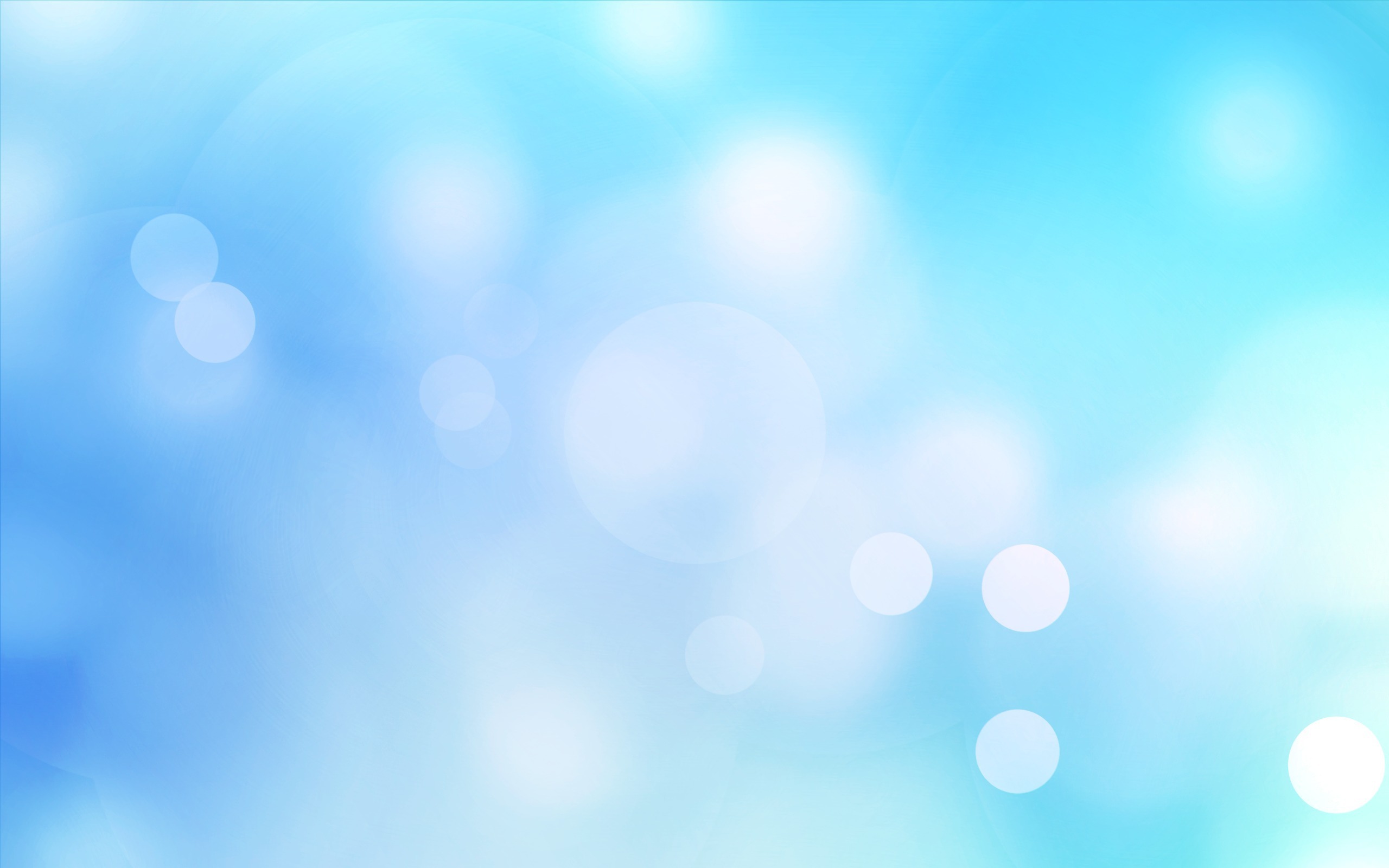 Экспонаты
1. Макет избы2. печка3. Рушник4. хлеб5. хлебные изделия6. макаронные изделия7. мука8. колосья зерен пшеницы и ржи9. плакаты 10. альбомы с рассказами о хлебе11. иллюстрации12. герои русской сказки «колобок»
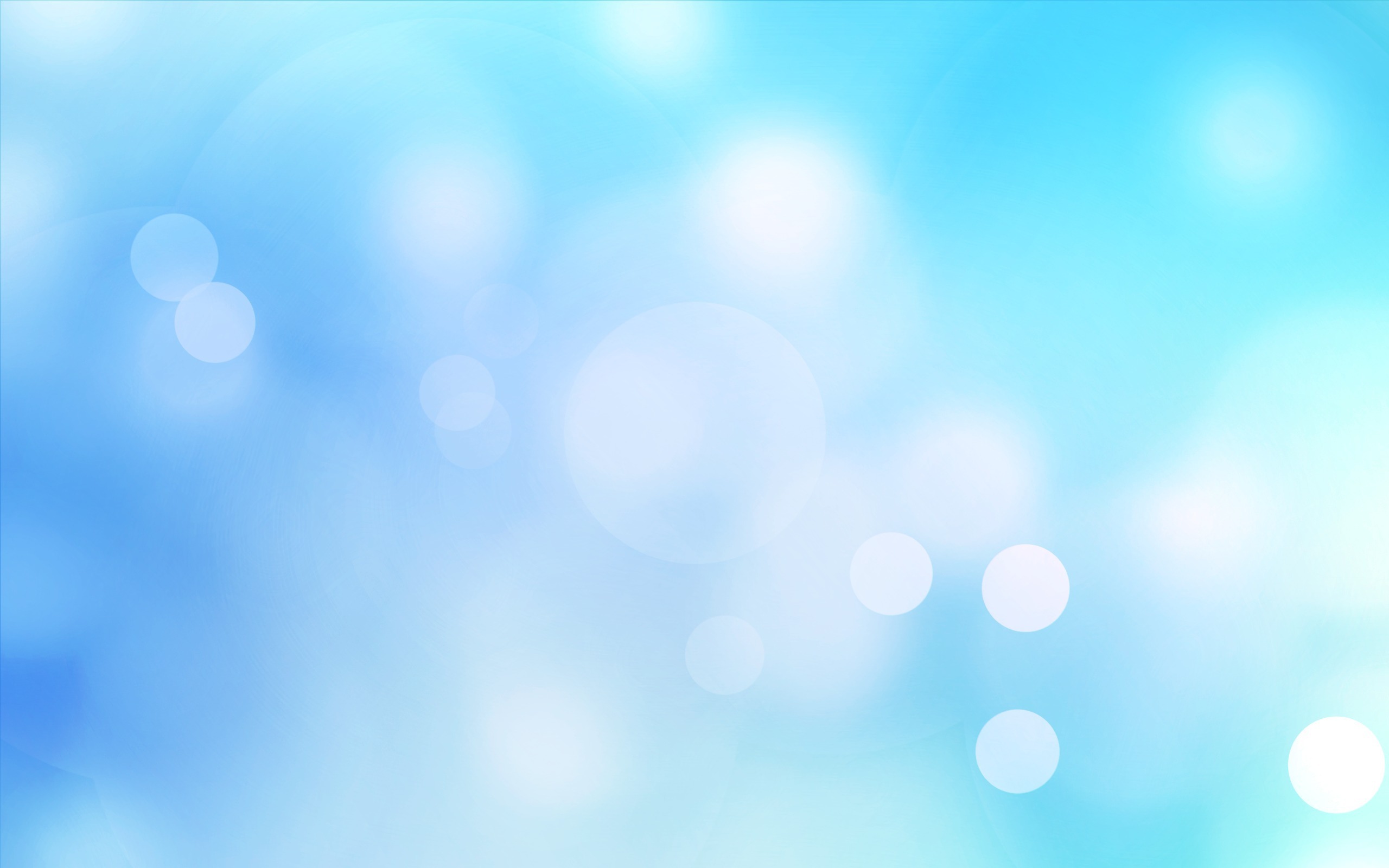 Игровой макет: «Русская изба»
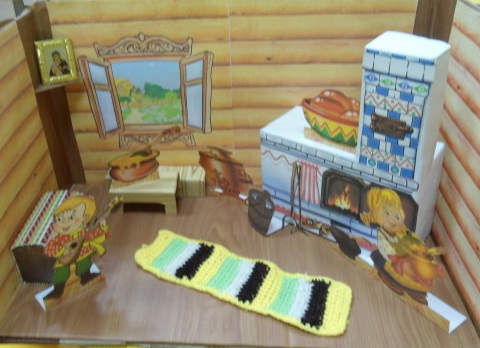 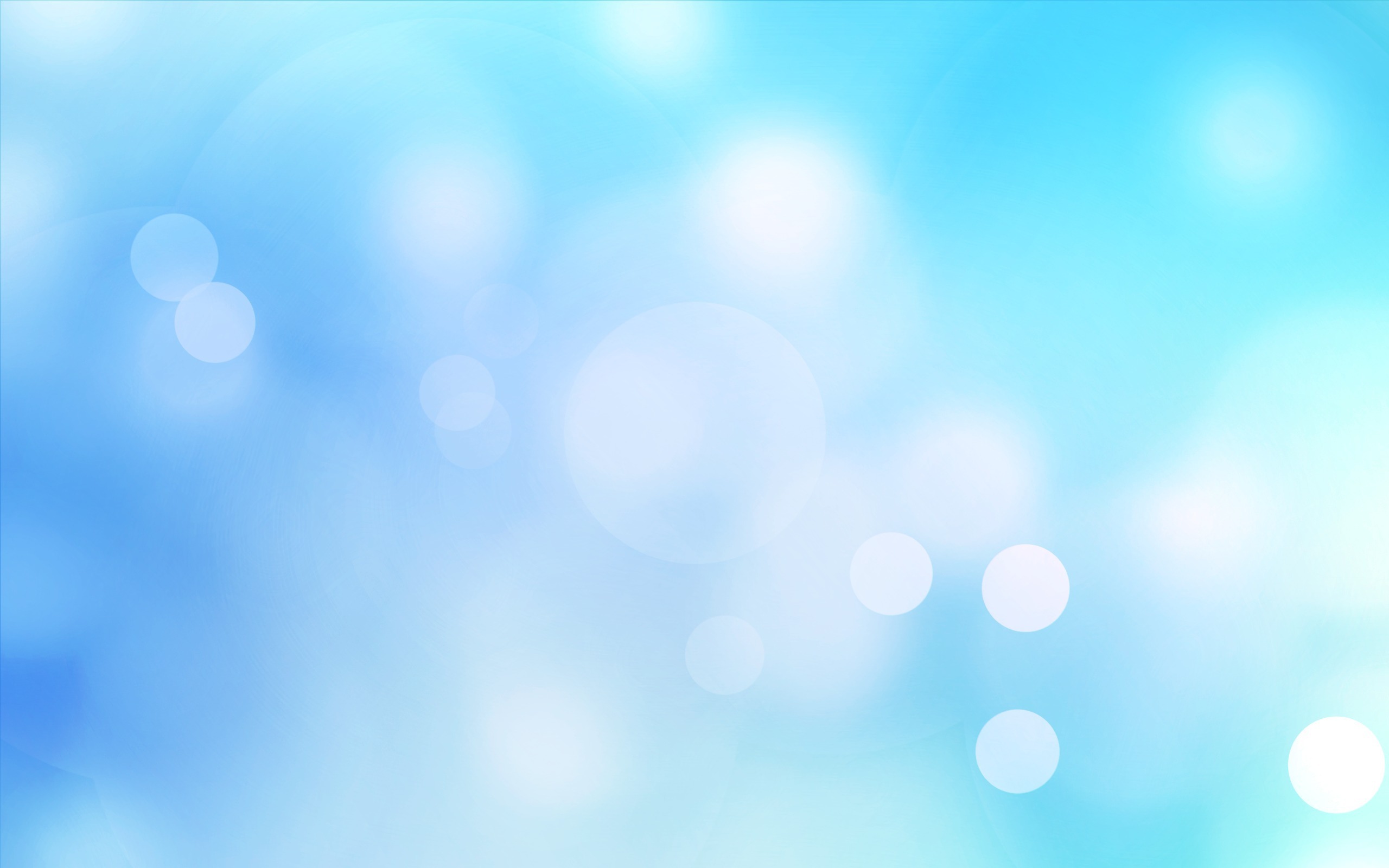 Печка – главный экспонат музея
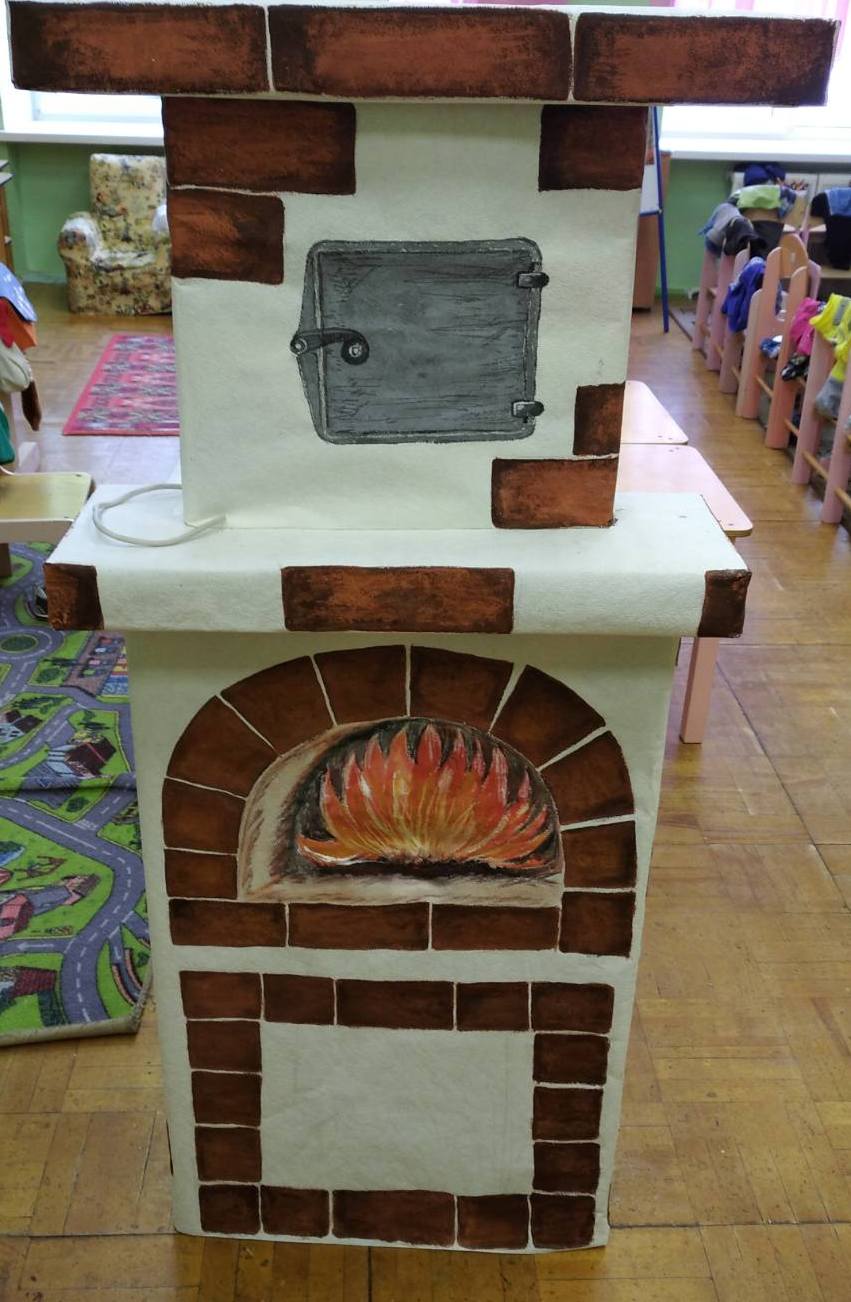 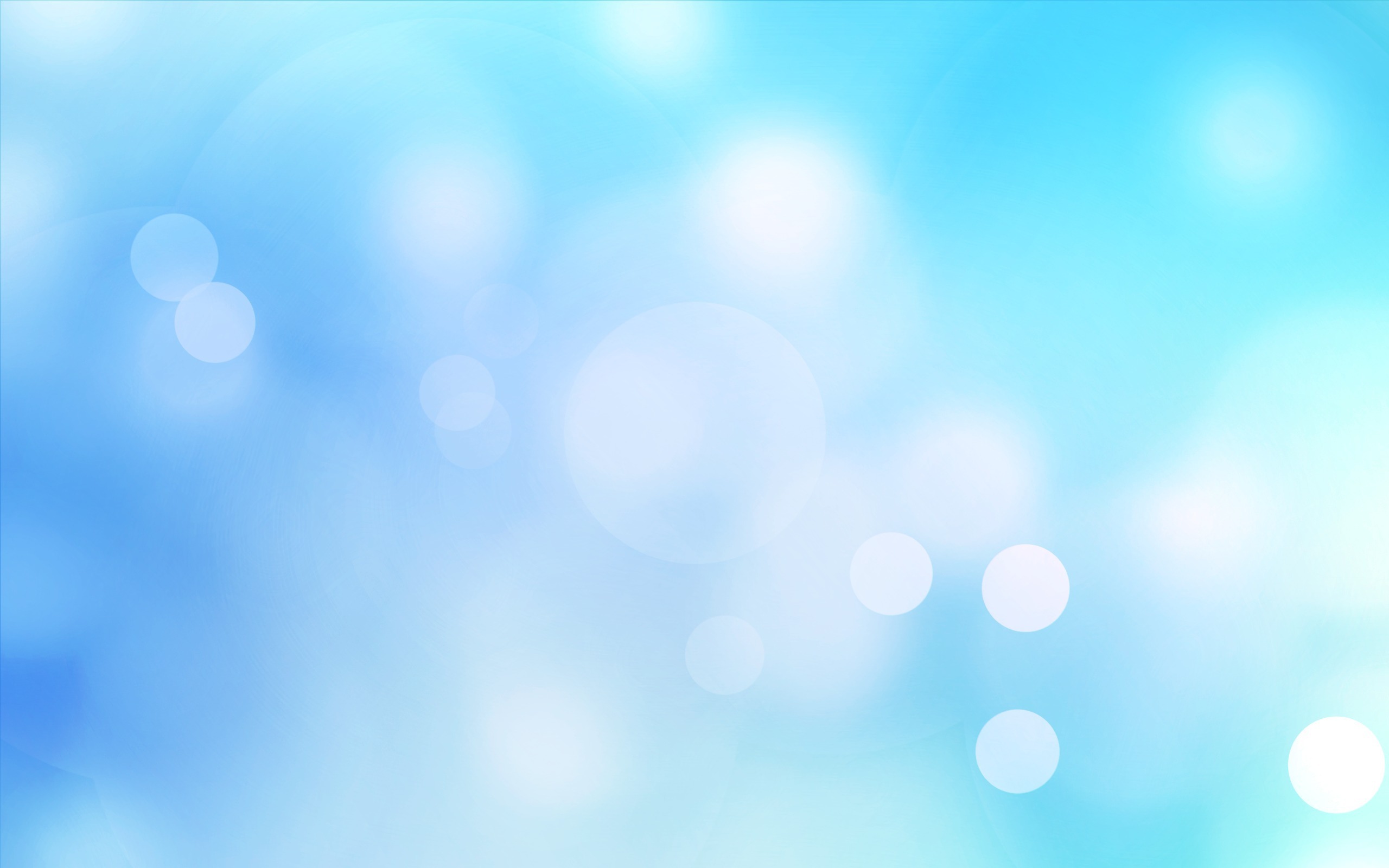 Рушник
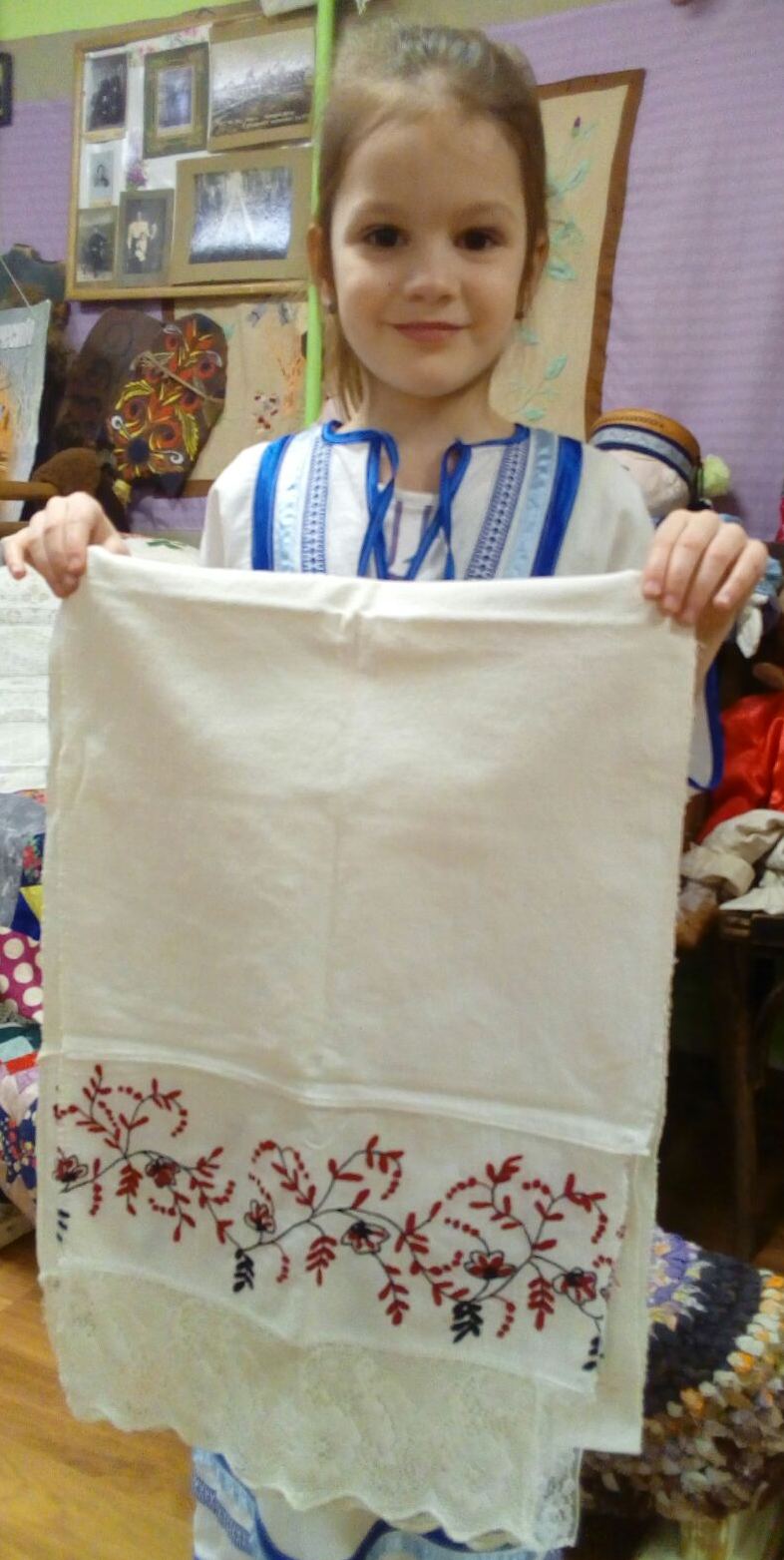 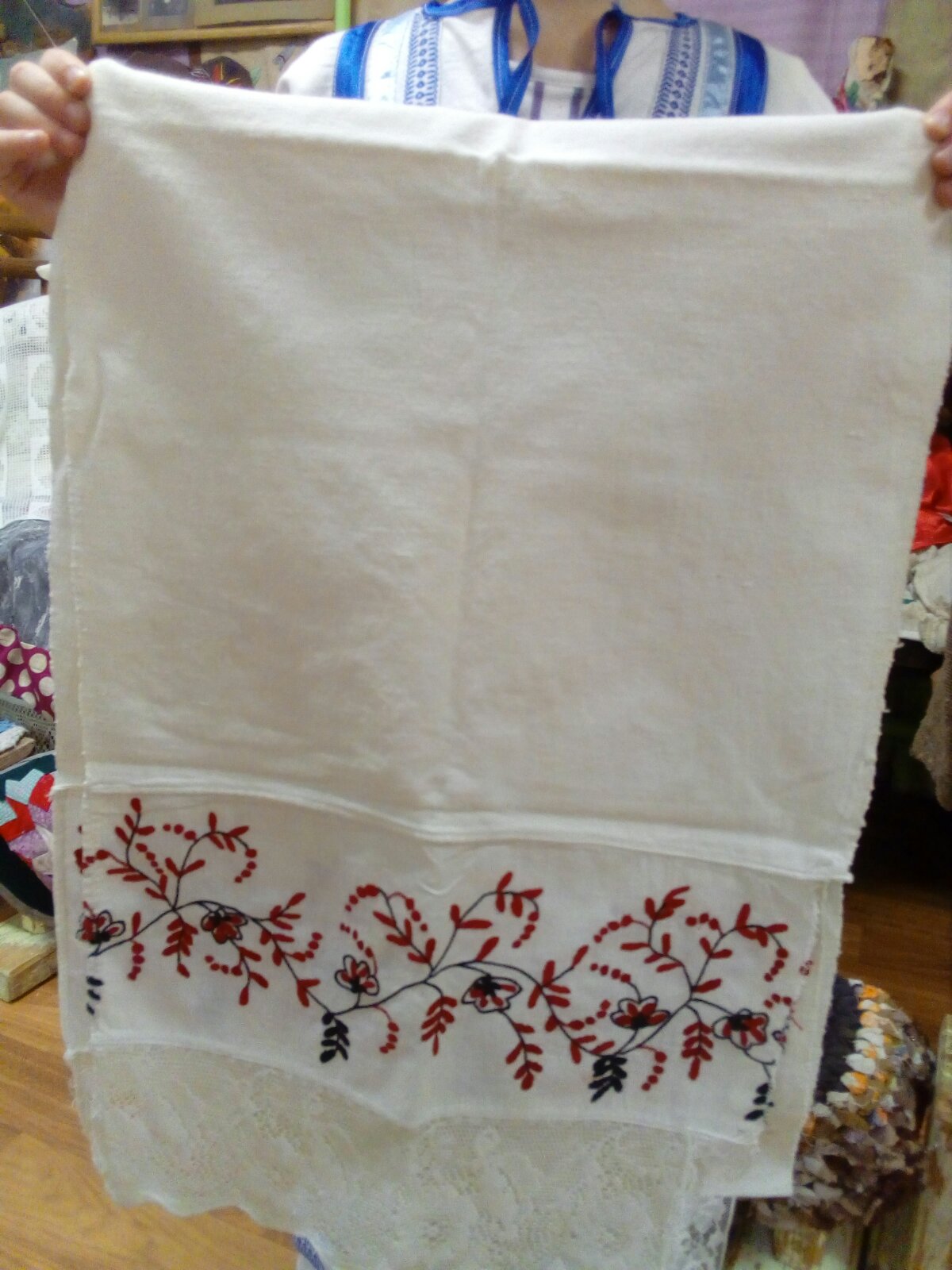 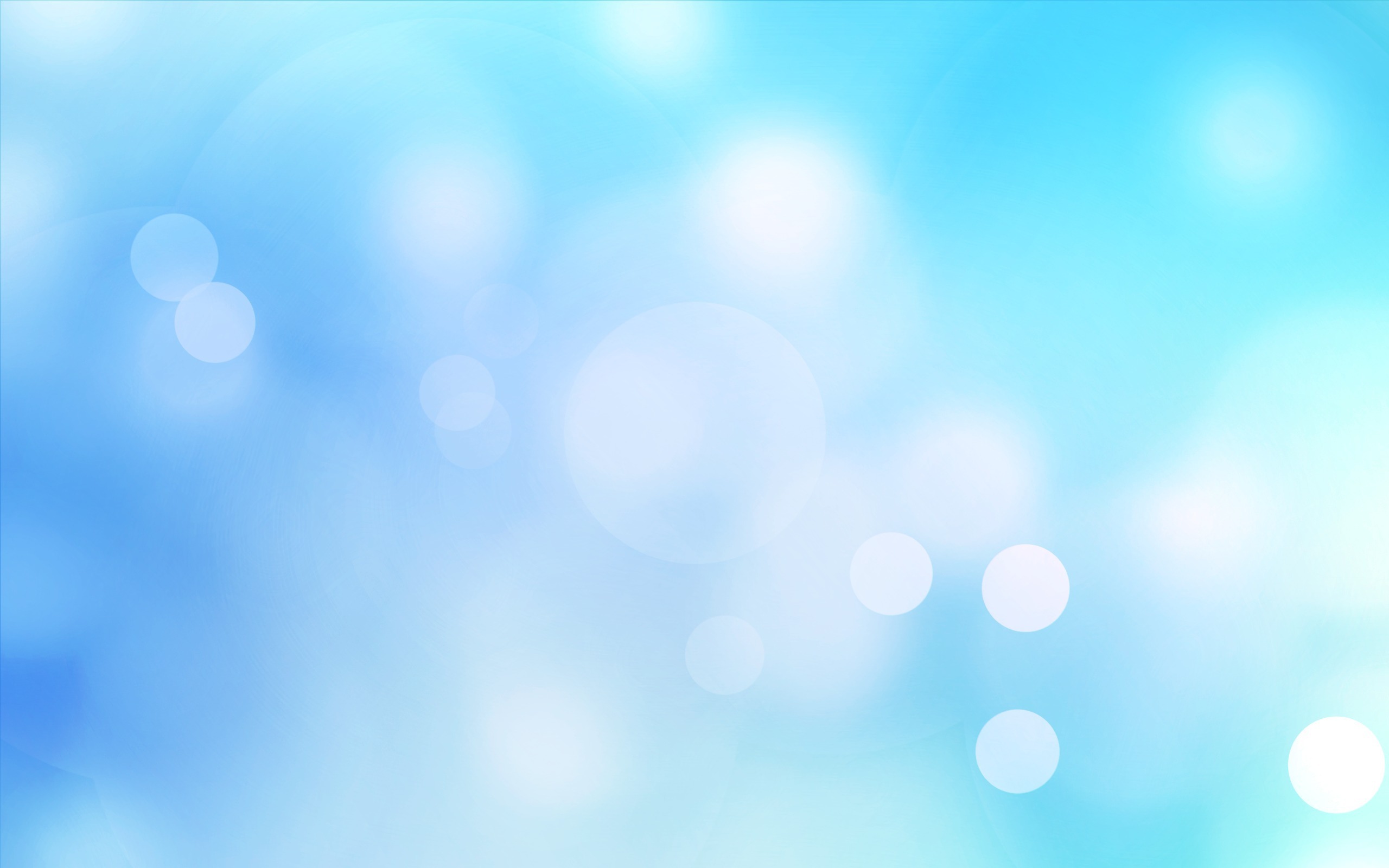 СитоСитный хлеб — это хлеб из пшеничной муки, просеянной через сито, появился на Руси в 18 веке
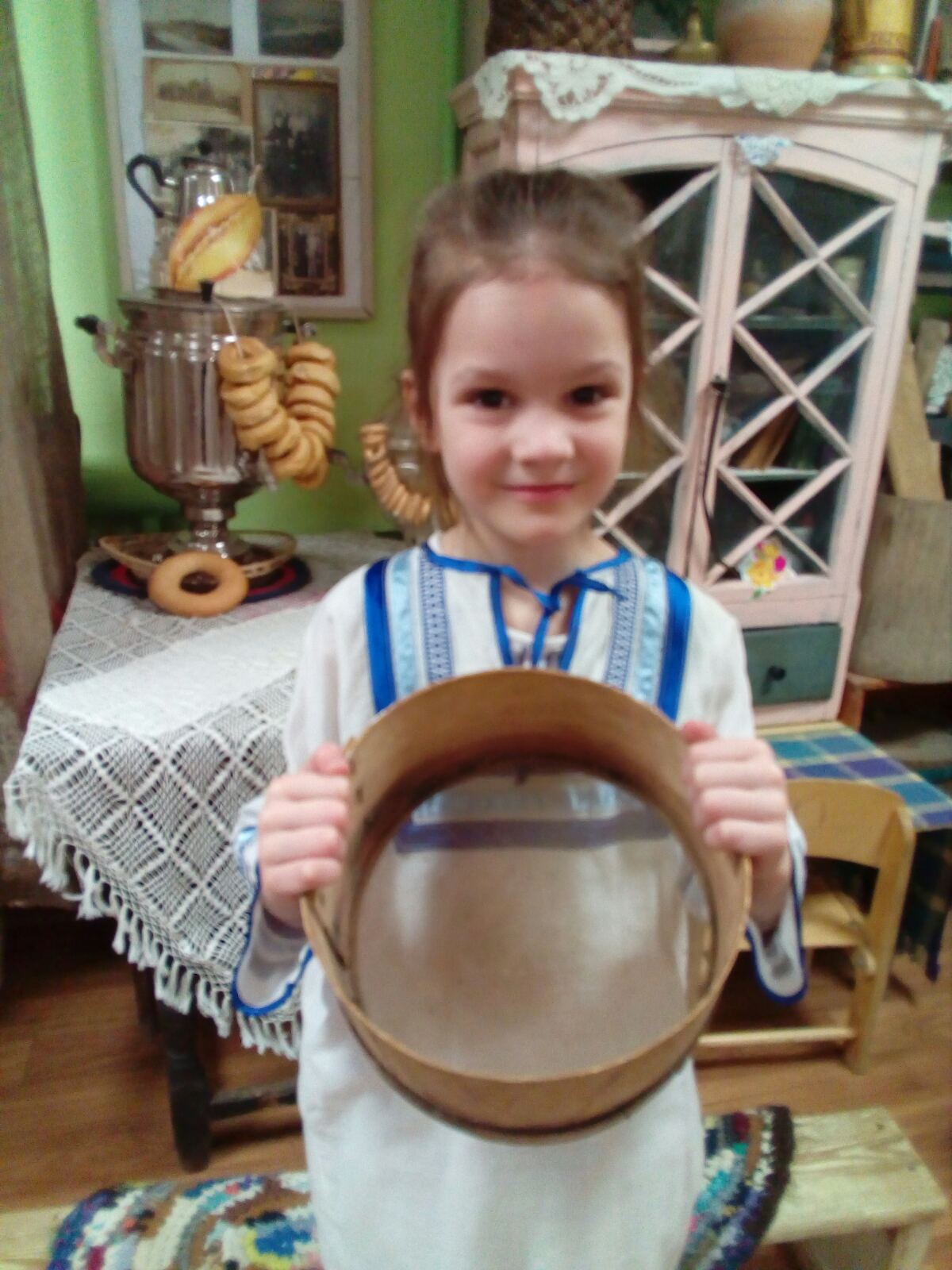 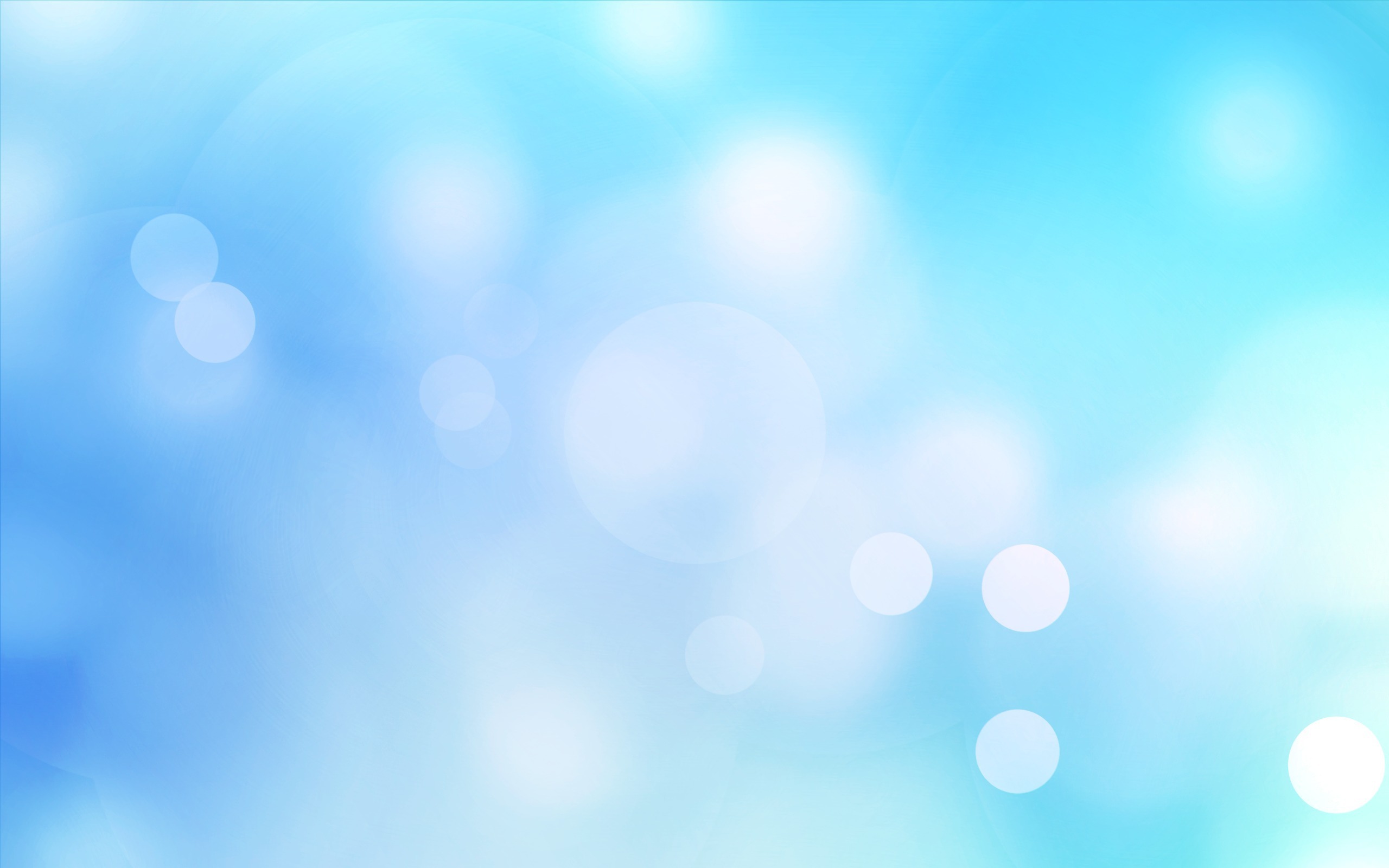 Хлеб – гениальное изобретение. В мире мало ценностей, которые как хлеб, ни на день, ни на час не теряли бы своего значения
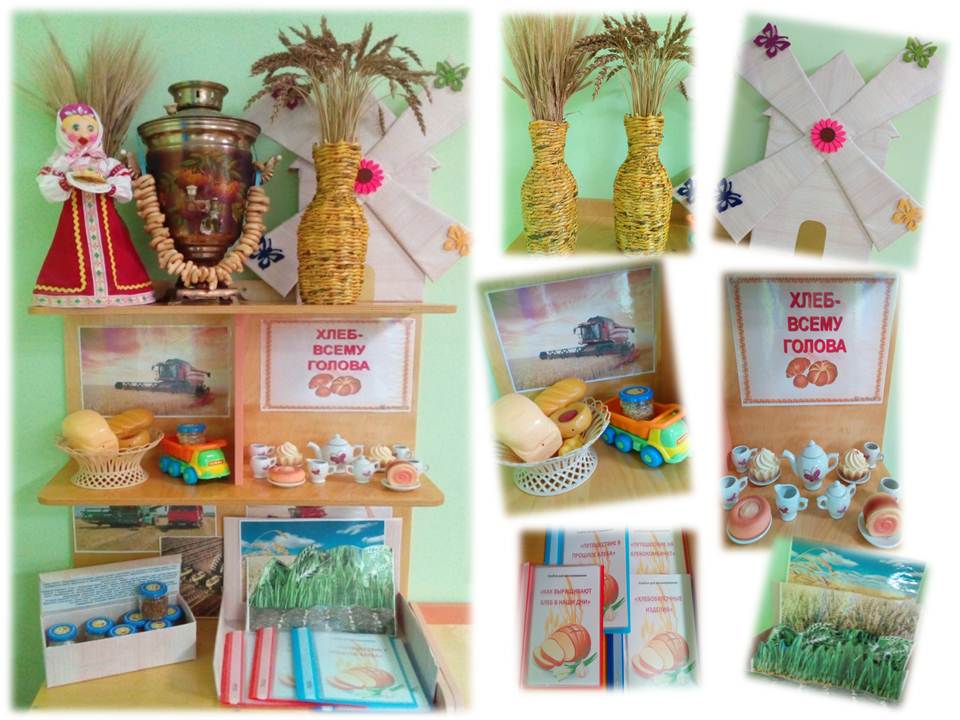 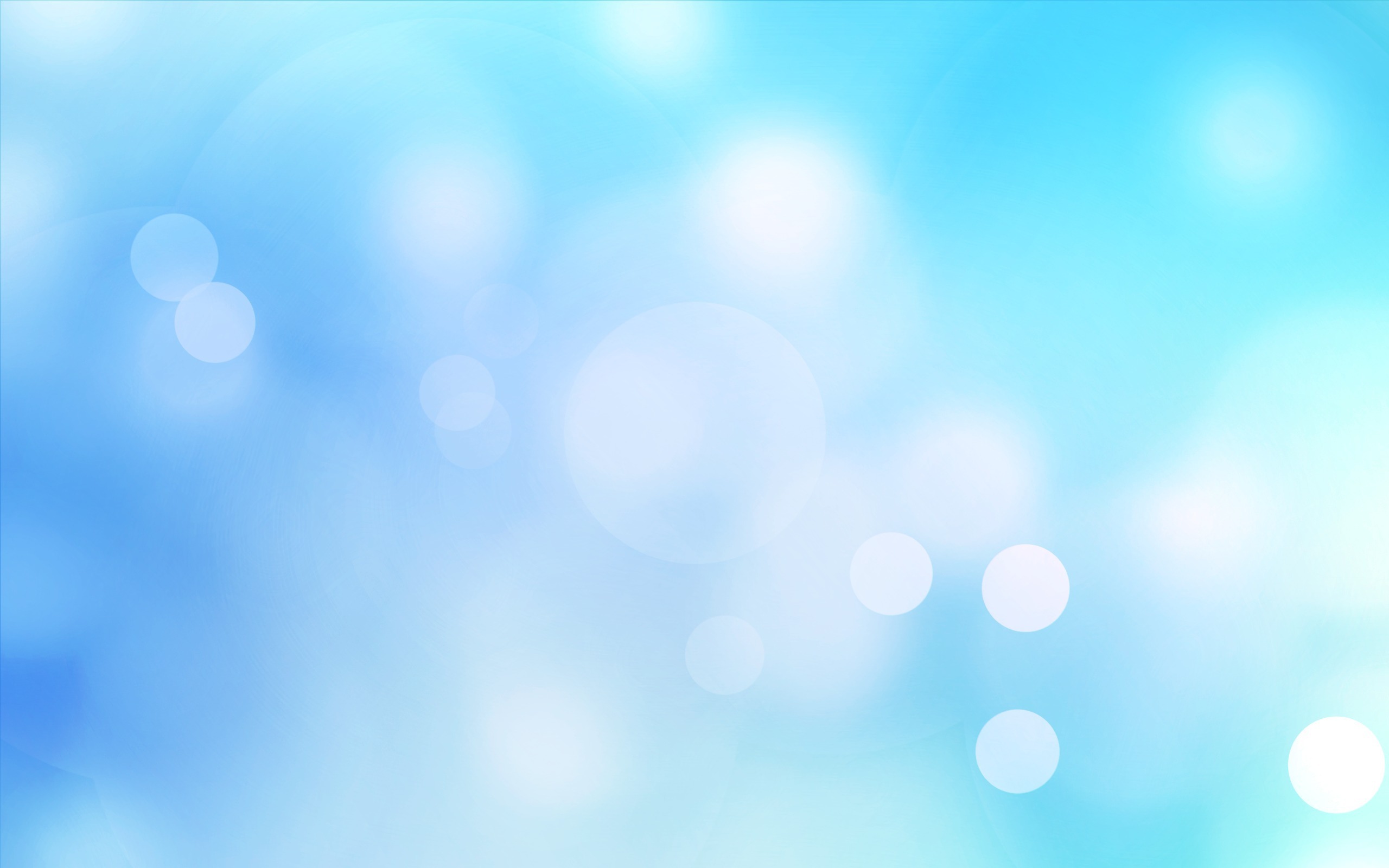 С  хлеба начинается главное – рачительное отношение к труду, воспитание нравственности
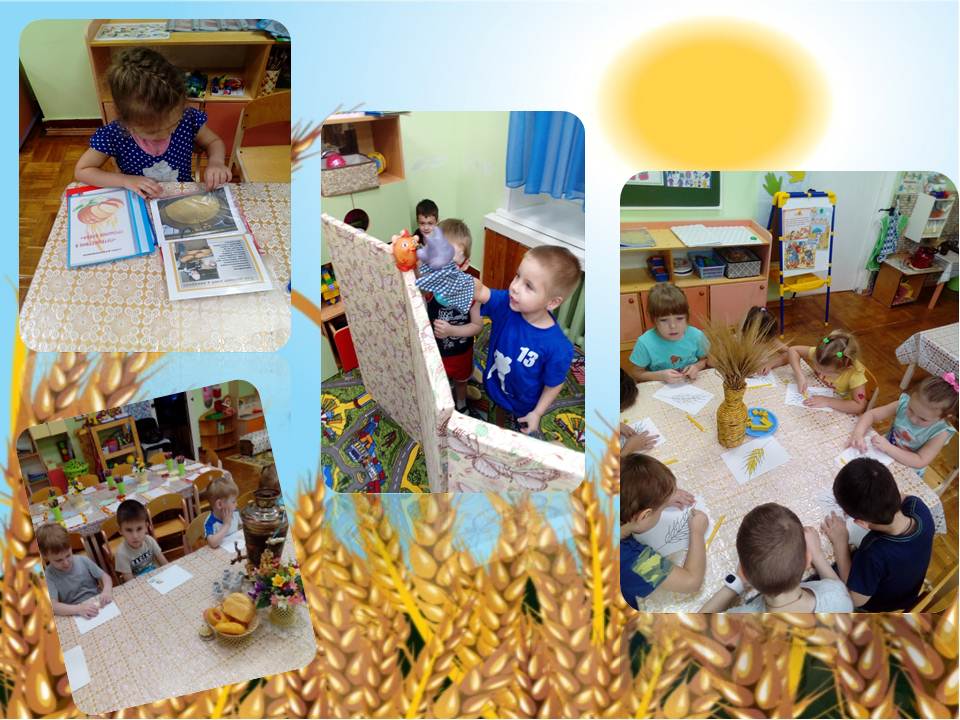